Informasjon om Rotary
Rotary - en verdensomspennende, yrkesbasert organisasjon med utstrakt lokal virksomhet. Medlemmene innehar gjerne ledende stillinger eller fremstår på annen måte som ressurspersoner i yrkesmessig sammenheng 
Historie
Oppbygning
Fokusområder
Formål 
Lokal klubb
Informasjon for 
potensielle medlemmer
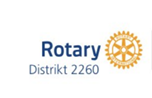 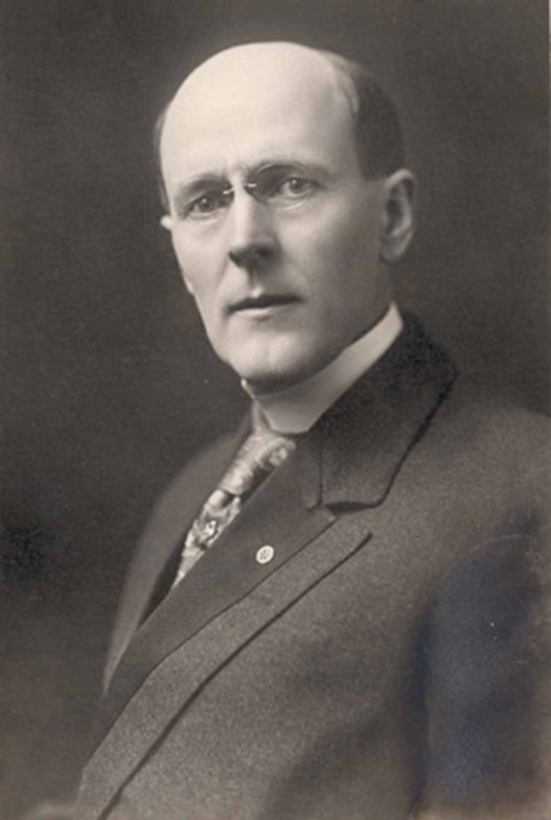 Den første Rotary-klubben ble grunnlagt i Chicago 23. februar i 1905 av advokat Paul Harris
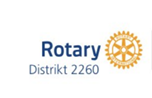 Utbredelsen av Rotary
..startet i  Midtvesten, i Chicago, Illinois, USA, og spredte seg raskt både innenfor USA og til andre land
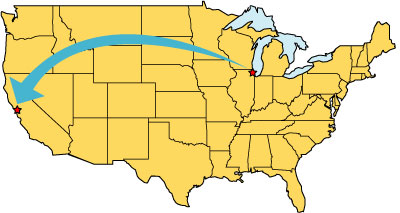 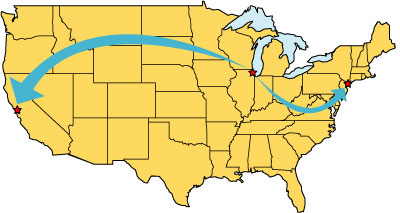 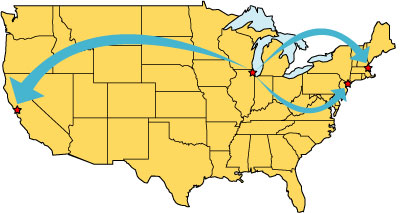 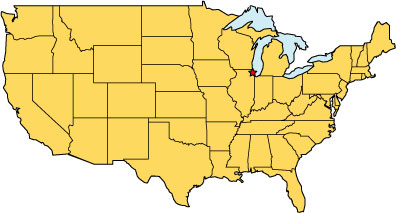 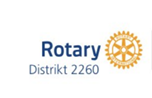 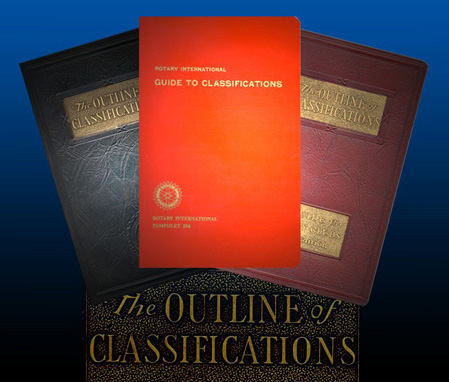 Klassifiserings-basert medlemskap
var et av Rotary’s suksessrike kjennetegn og dannet grunnlaget for en svært sterk vekst de første årene
Du er ditt yrkes representant i Rotary -
og Rotarys representant i ditt yrke
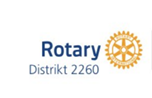 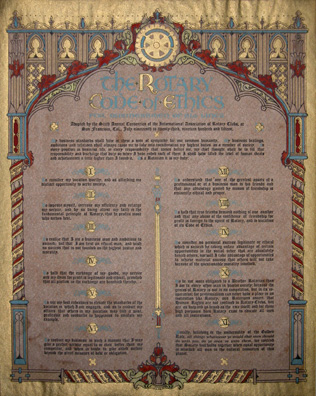 Rotary’s Etiske Lover
vedtatt i 1915 viser 
Rotary’s lederskap i å bekjempe korrupsjon og   unfair praksis i forretningslivet gjennom mange år
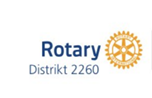 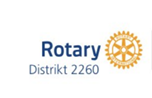 Yrkesmessig tjenesteytelse
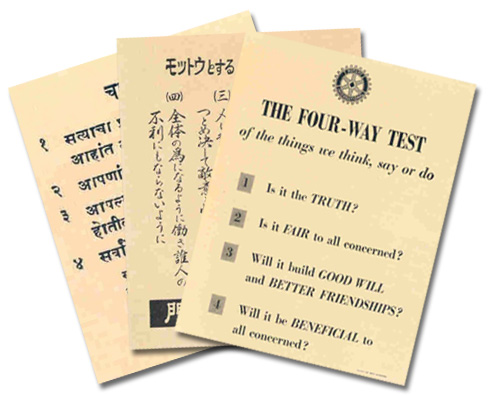 ..er også en del av 
Hensikten med Rotary
Høy etisk standard
i yrkeslivet
Respekt for alle yrker
Ethvert yrke er en mulighet 	til å tjene samfunnet
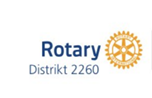 4 spørsmålsprøven
Er det sannhet?
Er det rettferdig overfor alle det angår?
Vil det skape forståelse og bedre vennskap?
Vil det være til beste for alle det angår?
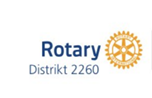 Rotary har i dag vel 1,3 millioner medlemmer fordelt på mer enn 200 land
I Norge er det ca. 9.454 medlemmer fordelt på ca. 275 klubber i 6 distrikter
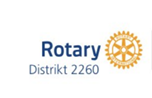 Rotary i Norge og Norden
Den første Rotary-klubben i Norden
ble etablert i Oslo 1. juni 1922
Kristiania (nå Oslo) Rotary Klubb
 
København samme år
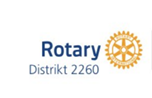 Rotarys Oppbygning


Rotary Klubb (nesten 33.000 i over 200 land)  President
		

Distrikt (ca. 530 distrikter)			     Guvernør

Rotary International  (RI)			     RI President
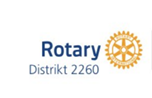 Rotarys tre ledernivå
Rotary-hjulet
Dagens emblem er fra 1923 

Fargene er kongeblått og gull
Hjulet symboliserer       rotasjonsprinsippet
24 tenner symboliserer at du er rotarianer 24 timer i døgnet
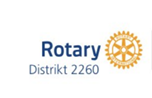 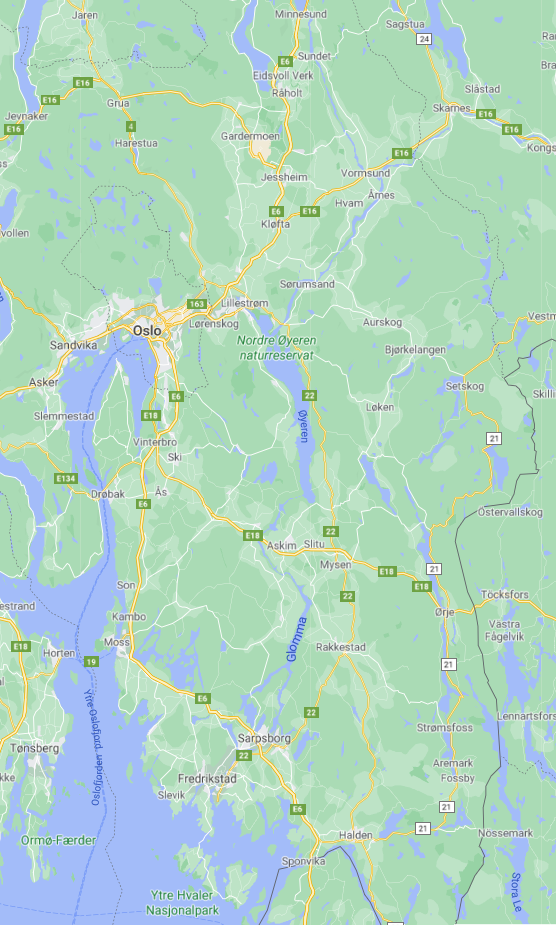 Eidsvoll
Rotary Distrikt 2260
Eidsvoll syd
Nannestad
Jessheim
Årnes
Omfatter
Viken fylke øst for Oslo
45 klubber
Ca. 1500 medlemmer
Kløfta
Nittedal
Sørumsand
Lørenskog
Lørenskog vest
Skedsmo: 5 klubber
Aurskog-Høland
Enebakk
Nesodden
Oppegård: 3 klubber
Ski og Langhus
Ås
Drøbak
Trøgstad
Hobøl - Spydeberg
Askim
Mysen
Ørje-Töcksfors
Våler
Jeløy
Rakkestad
Moss
Rygge
Råde
Tune
Sarpsborg
Fr. stad: 4 klubber
Skjeberg
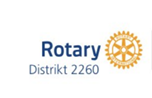 Halden
Fredriksten
Hvaler
Visjon Rotary Distrikt 2260
Distrikt 2260 skal representere et tverrsnitt av yrker blant ressurspersoner i befolkningen som i kraft av sin personlighet og væremåte bidrar til å fremme høy yrkesetikk og positive idealer. 
Organisasjonen ønsker å gagne andre ved å bidra aktivt til nærmiljøets utvikling, støtte ungdom under utdannelse, yte kunnskap og økonomisk bistand til viktige lokale, nasjonale og internasjonale prosjekter innenfor programrammene  til Rotary International og The Rotary Foundation. 
Organisasjonen ønsker å være et prioritert forum og representere et nettverk for sine medlemmer lokalt, nasjonalt og internasjonalt.
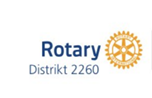 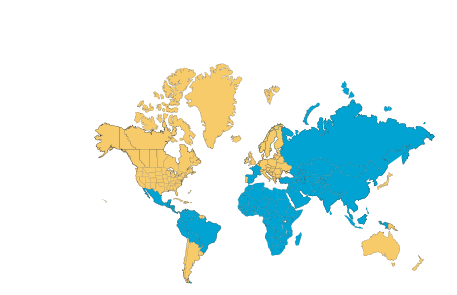 I 1982
..forpliktet the RI Board seg til å bidra til og vaksinere 
“all of the world’s children against polio by the time of the 100th anniversary of Rotary International in the year 2005.”
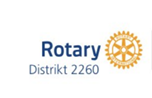 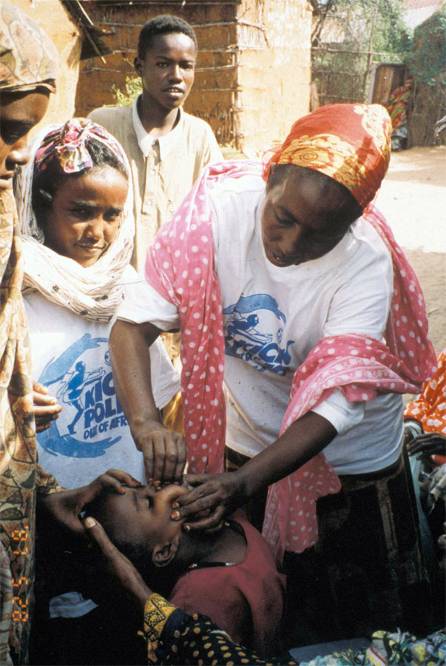 Mer enn en million Rotarianere 
har på frivillig basis brukt tid og personlige ressurser for å hjelpe til med å vaksinere 2 500 000 000 barn i 122 land mot polio
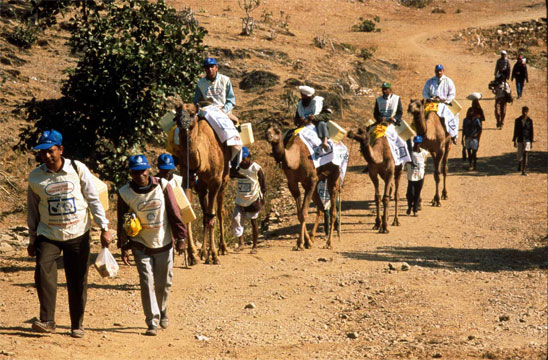 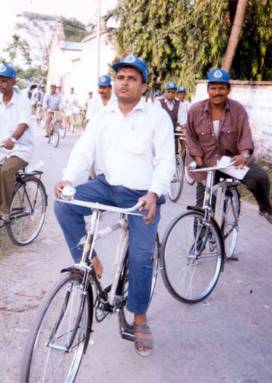 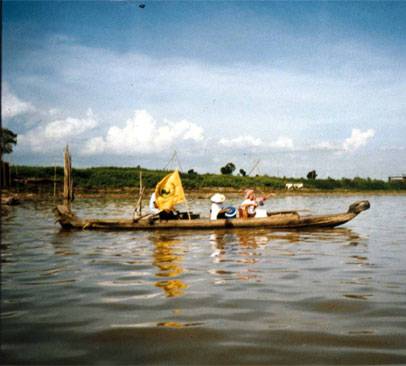 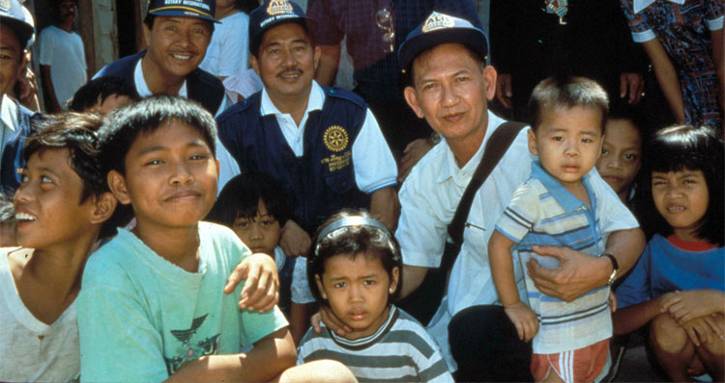 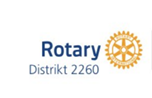 Rotary er den største ikke regjeringsbaserte bidragsyter til den globale utryddelsen av polio. Til nå har Rotary brukt 1,9milliarder US$
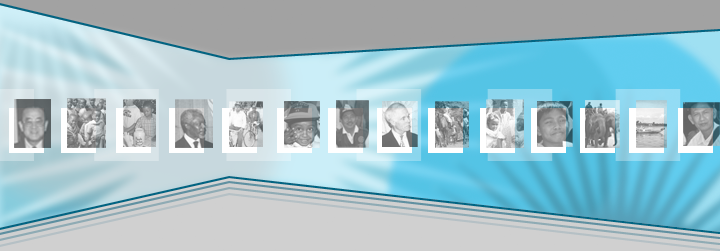 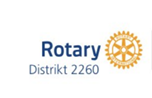 I 2020 har en rukket enmåloppnåelse på 99,9% 

Hovedinnsatsen skjer nå i 
Afganistan og Pakistan
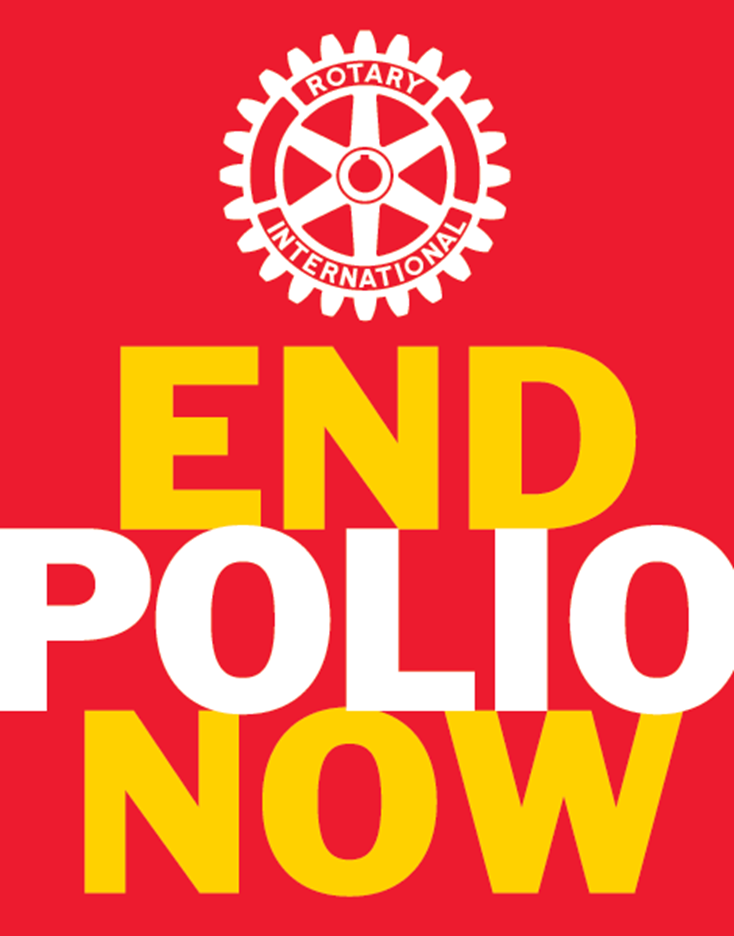 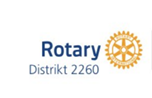 Rotary vil finne nye muligheter til å yte sine humanitære tjenester og til å bygge broer for bedre internasjonal forståelse
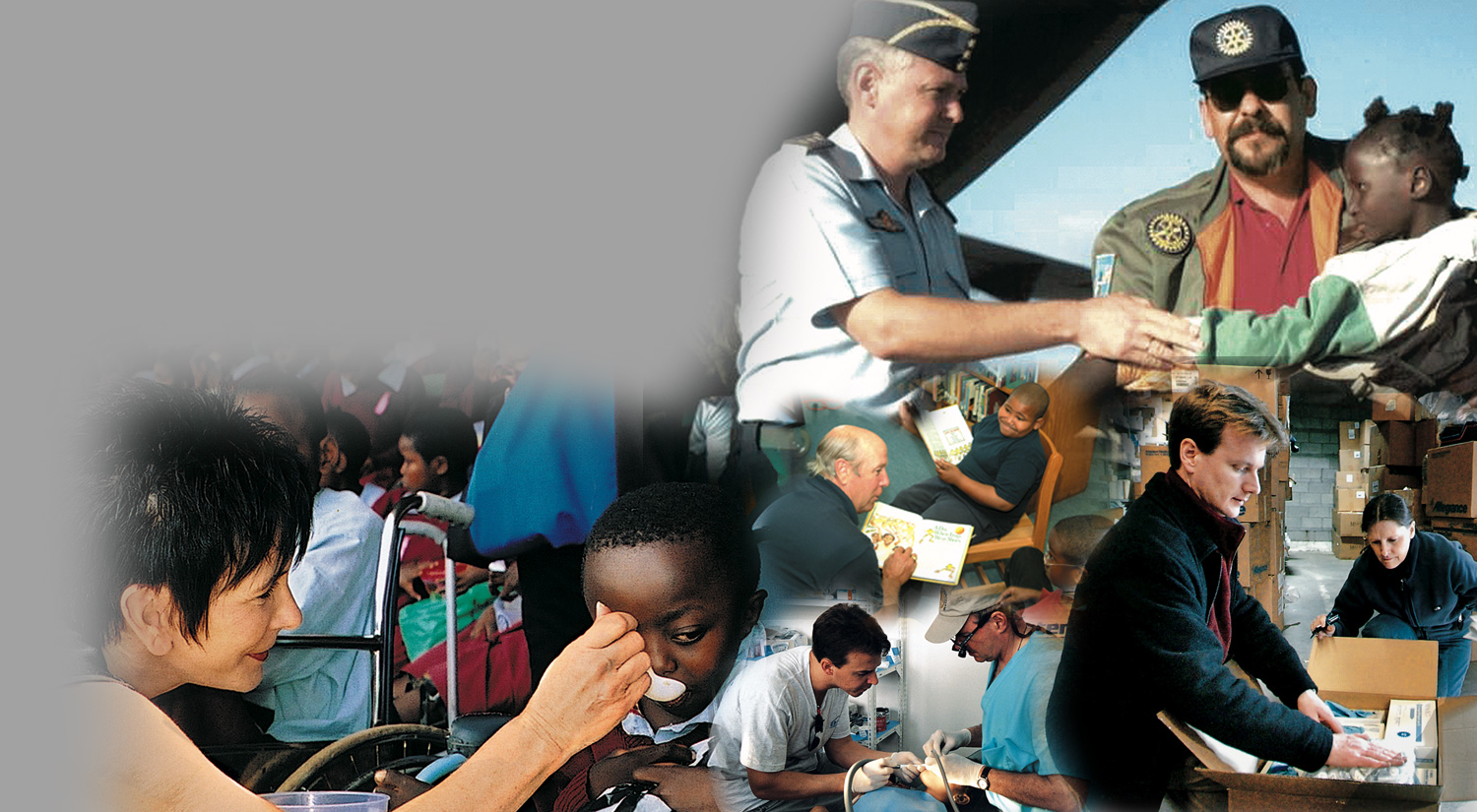 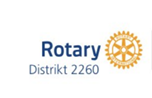 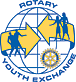 Arbeide for internasjonal forståelse og fred gjennom vennskap over landegrenser mellom mennesker fra alle yrker
Ungdomsutveksling (1 års varighet)
Gjensidig utveksling av ungdom. Viktig og praktisk bidrag til målet ovenfor. 16-18 år ved utreise
 Åpen for all ungdom som anbefales av Rotary
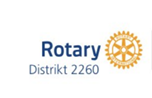 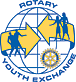 Arbeide for internasjonal forståelse og fred - gjennom vennskap over landegrenser mellom mennesker fra alle yrker
Georgia-stipend tilbyr ca. 85 ungdommer (18-24 år) fra hele verden ett års studium ved collage eller universitet i staten Georgia, USA. Motto: ”Bringing Nations Together”. Normalt har Norge 4-10 plasser.
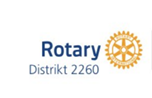 The Rotary Foundation (TRF)(”Rotaryfondet”)
Målet for Rotaryfondet er å støtte RI’s bestrebelser på å nå Rotarys mål om bedre internasjonal forståelse og fred gjennom lokale, nasjonale og internasjonale, humanitære,          utdannelsesmessige og kulturelle programmer. 
	Fondet har fordelt mer enn 4 milliarder US dollar.
	Årlig fordeles ca. 750 millioner norske kroner.
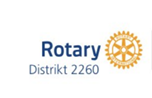 Grunnprinsipper for Rotary
Rotasjonsprinsippet
	Med få unntak kan en kun sitte i et tillitsverv ett år
Klassifikasjonsprinsippet
	Medlemmene skal være aktive innenfor den klassifikasjon som 	vedkommende representerer (hvis hun/han er yrkesaktiv)
Et Rotaryår er fra 1. juli – 30. juni
Du er ditt yrkes representant i Rotary – 
Og Rotarys representant i ditt yrke!
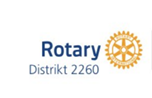 Presentasjon av lokal klubb
Her legges inn en egnet presentasjon av lokal klubb som kan bidra til at potensielle medlemmer ønsker å se nærmere på hva dette kan gi dem og hva de selv kan bidra med. Etter denne presentasjonen bør de inviteres til å besøke de neste 2-3 møtene før de tar en endelig avgjørelse og blir tatt opp som medlemmer.
	Et eksempel på lokal presentasjon er vist i det etterfølgende.

    Lykke til!
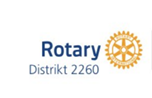 Vår lokale Rotaryklubb f.eks.:
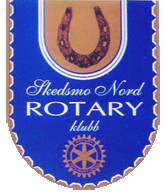 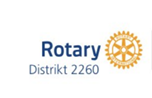 XXXXXX Rotary Klubb  
Chartret dato…
Møtes hver Xdag kl.20.00 i …. gatenavn
Normalt 1-2 Inter City møter i året
Arbeidet flere år med …….prosjekt i xxxx land
Engasjert i å bevare ….
Ungdomsutveksling
Flere miljøskapende arrangementer gjennom året 
Guvernørbesøk
Presidentskifte
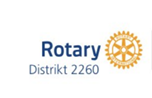 Variert møteprogram vektlegges
Eksterne/interne foredragsholdere
Bedriftsbesøk
Konsert- og teaterbesøk
Besøk i historiske kirkebygg
3 min.
Ego-foredrag   
Torskeaften, Båttur, Julemøte, Julekonsert
Åpne ”bli kjent møter” (suppemøter)
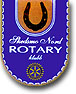 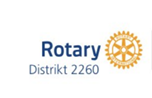 Eksempler fra klubbenes møteprogram
Utfordringer i kommunen v/Ordføreren
Aurora Borealis
Folkehelse – en utfordring
Besøk hos lokal bedrift
Gründer i kommunen…
”Julekort”- tradisjon som forsvinner?!
Hovedstadsregionen i utvikling
LHL sykehuset – en statusrapport
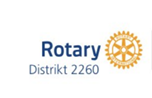 Årets styresammensetning
Styret
President:						
Innkommende President:			
Kasserer:				
Sekretær:				
Past President:			
*****Spesialfunksjoner	
Seremonimester:			
CICO:
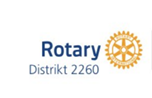 Komitéene (eksempler under) består av
Medlemsutvikling og rekruttering:
Opplæring og kommunikasjon:  	
The Rotary Foundation:		
Samfunnsprosjekter:		
Distriktsprogrammer:
Ungdomsprogrammer:		
Kameratskap:
Programkomite:
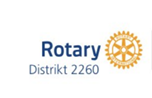 Søk informasjon på Rotarys websider        www.rotary.org           www.d2260.rotary.no www.rotary.no 	      www.xxxxxxx.rotary.no
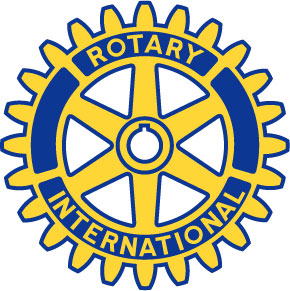 Du ønskes med dette 
velkommen i
……… Rotary
Klubb
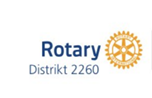